3.1. Grafy
Vytváření různých typů grafů.
Formátování grafů.
Minigrafy.
Vytvořil Institut biostatistiky a analýz, Masarykova univerzita J. Jarkovský, L. Dušek, J. Kalina
Graf se dvěma osami
V případě grafu se dvěma různými zobrazovanými veličinami lze nastavit jedné řadě zobrazování na vedlejší ose (svislé).
Vedlejší osa má hodnoty nezávislé na hlavní ose – rozsah je optimalizován podle velikosti grafu.
MS Excel umožňuje vložit pouze jednu hlavní a jednu vedlejší osu.
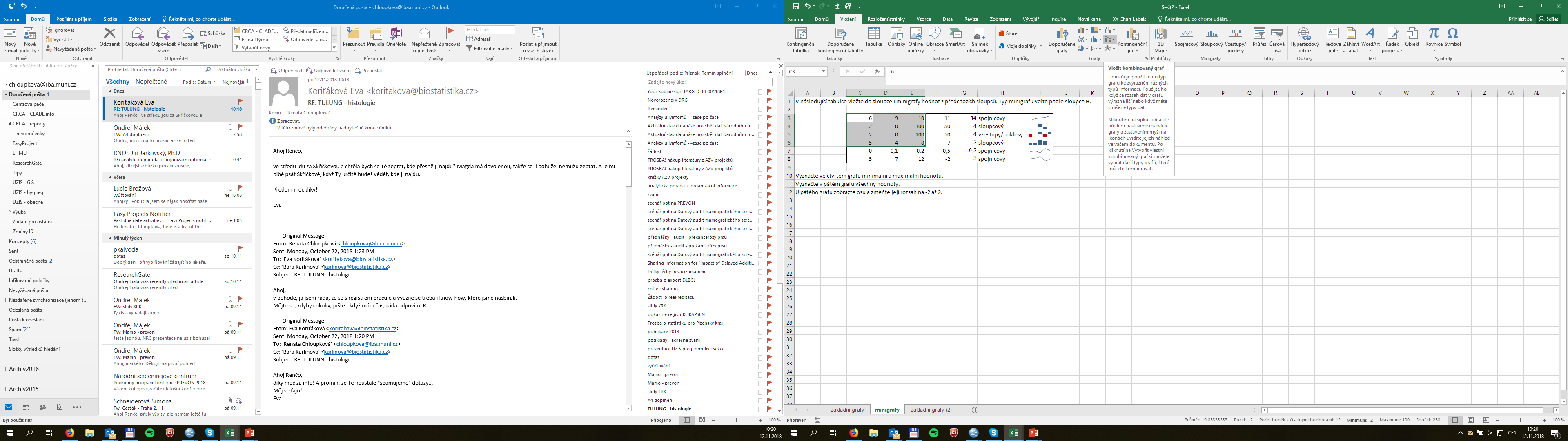 Vytvořil Institut biostatistiky a analýz, Masarykova univerzita J. Jarkovský, L. Dušek, J. Kalina
Spojnice trendu v grafu
Do bodového grafu lze přidat spojnici definovanou matematickým vztahem veličin na osách x a y
Výběr matematického vztahu
Název spojnice trendu
Extrapolace trendu
Zobrazení dalších parametrů spojnice
Vytvořil Institut biostatistiky a analýz, Masarykova univerzita J. Jarkovský, L. Dušek, J. Kalina
Minigrafy
Minigrafy jsou od verze MS Excel 2016 novým typem obsahu buňky. Jde o jednoduché (trendové) grafy se základními možnostmi formátování.
Minigraf se zobrazuje na pozadí buňky, lze tedy přes něj psát text a nastavovat formát buňky.
Vložení minigrafu:
Oblast zdrojových dat (řádek) pro minigraf.
V MS Excel 2016 jsou na výběr 3 typy minigrafů.
Buňka, do které bude minigraf umístěn
Vytvořil Institut biostatistiky a analýz, Masarykova univerzita J. Jarkovský, L. Dušek, J. Kalina
3.2. Kontingenční tabulky a grafy
Kontingenční tabulky.
Kontingenční grafy.
Vytvořil Institut biostatistiky a analýz, Masarykova univerzita J. Jarkovský, L. Dušek, J. Kalina
Kontingenční tabulka
Frekvenční sumarizace dvou kategoriálních proměnných (binárních, nominálních nebo ordinálních proměnných).
Obecně: R x C kontingenční tabulka (R – počet kategorií jedné proměnné, C – počet kategorií druhé proměnné).
Speciální případ: 2 x 2 tabulka = čtyřpolní tabulka.
Kontingenční tabulky: absolutních četností, celkových procent, řádkových/sloupcových četností

Př.: Sumarizace vyšetřených osob podle pohlaví a výsledku diagnostického testu.
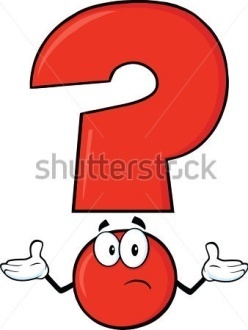 Jsou více nemocní muži nebo ženy?
Vytvořil Institut biostatistiky a analýz, Masarykova univerzita J. Jarkovský, L. Dušek, M. Cvanová
Ukázka kontingenční tabulky
Kontingenční tabulka absolutních četností
Větší počet nemocných mužů, který je dán pouze vyšším zastoupení mužů v celkovém vzorku (56 z 87)
Kontingenční tabulka řádkových procent
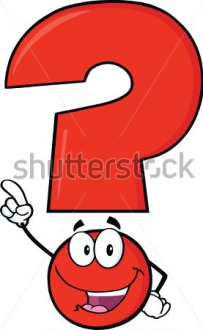 Po výpočtu relativních četností vidíme, že se muži a ženy neliší ve výskytu onemocnění
Jsou více nemocní muži nebo ženy?
Vytvořil Institut biostatistiky a analýz, Masarykova univerzita J. Jarkovský, L. Dušek, M. Cvanová
Kontingenční tabulky v Excelu: zdroj dat a příprava dat
Kontingenční tabulka se dá vytvořit:
z tabulky v daném sešitě
z dat z jiného sešitu Excelu
z externích dat (např. MS Access)
ze sloučených dat z více oblastí - z různých listů nebo různých sešitů
z jiné kontingenční tabulky

Data musí být uspořádána formou standardního databázového seznamu:
V prvním řádku: názvy polí
Další řádky: data

Vzhled tabulky: karta Domů → Formátovat jako tabulku
Vytvořil Institut biostatistiky a analýz, Masarykova univerzita J. Jarkovský, L. Dušek, M. Cvanová
Vytvoření kontingenční tabulky v Excelu
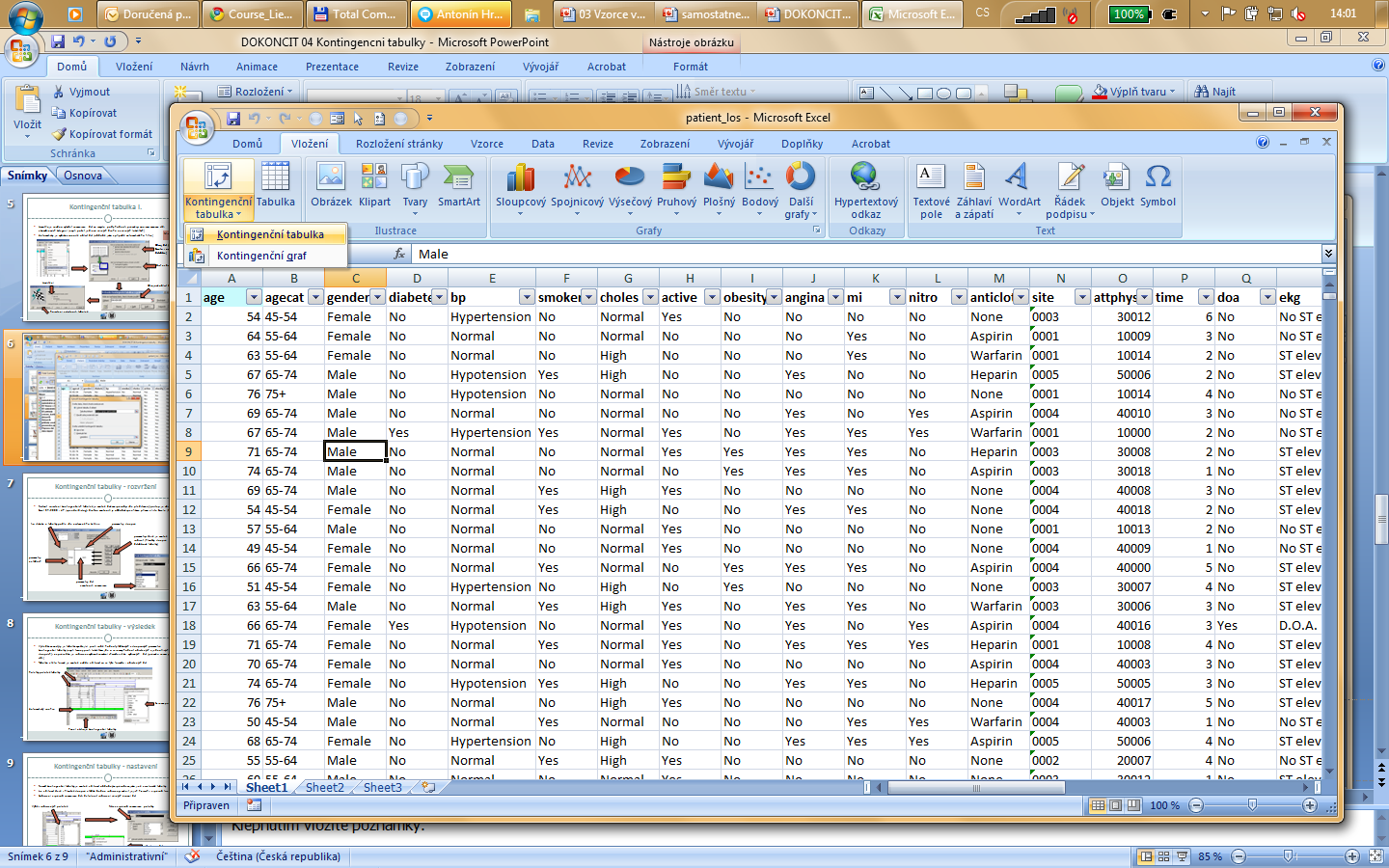 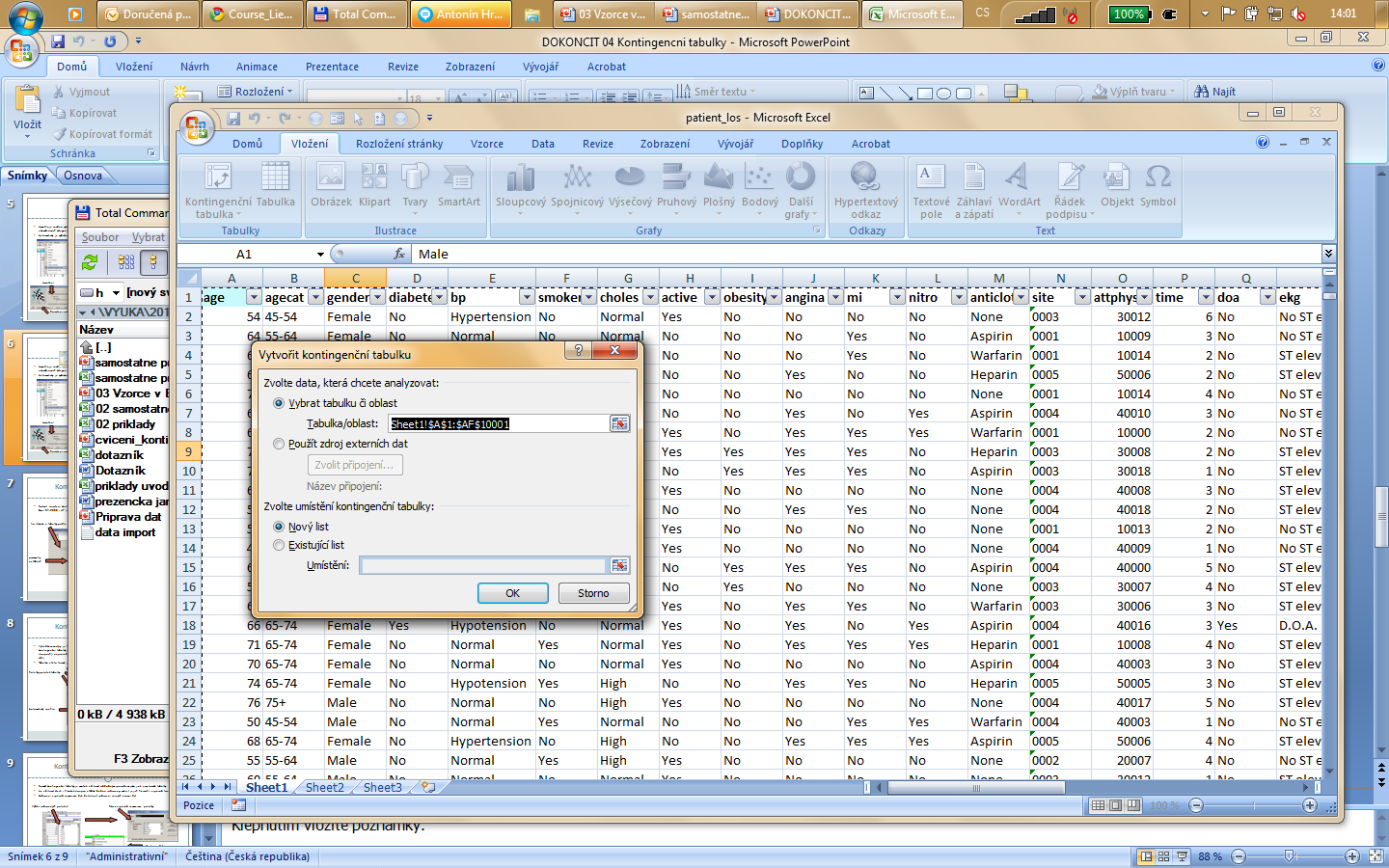 Zdroj dat (kromě Excelu i např. externí databáze)
Zdrojová oblast dat
Umístění tabulky
Graf nebo tabulka
Kontingenční tabulky – rozvržení
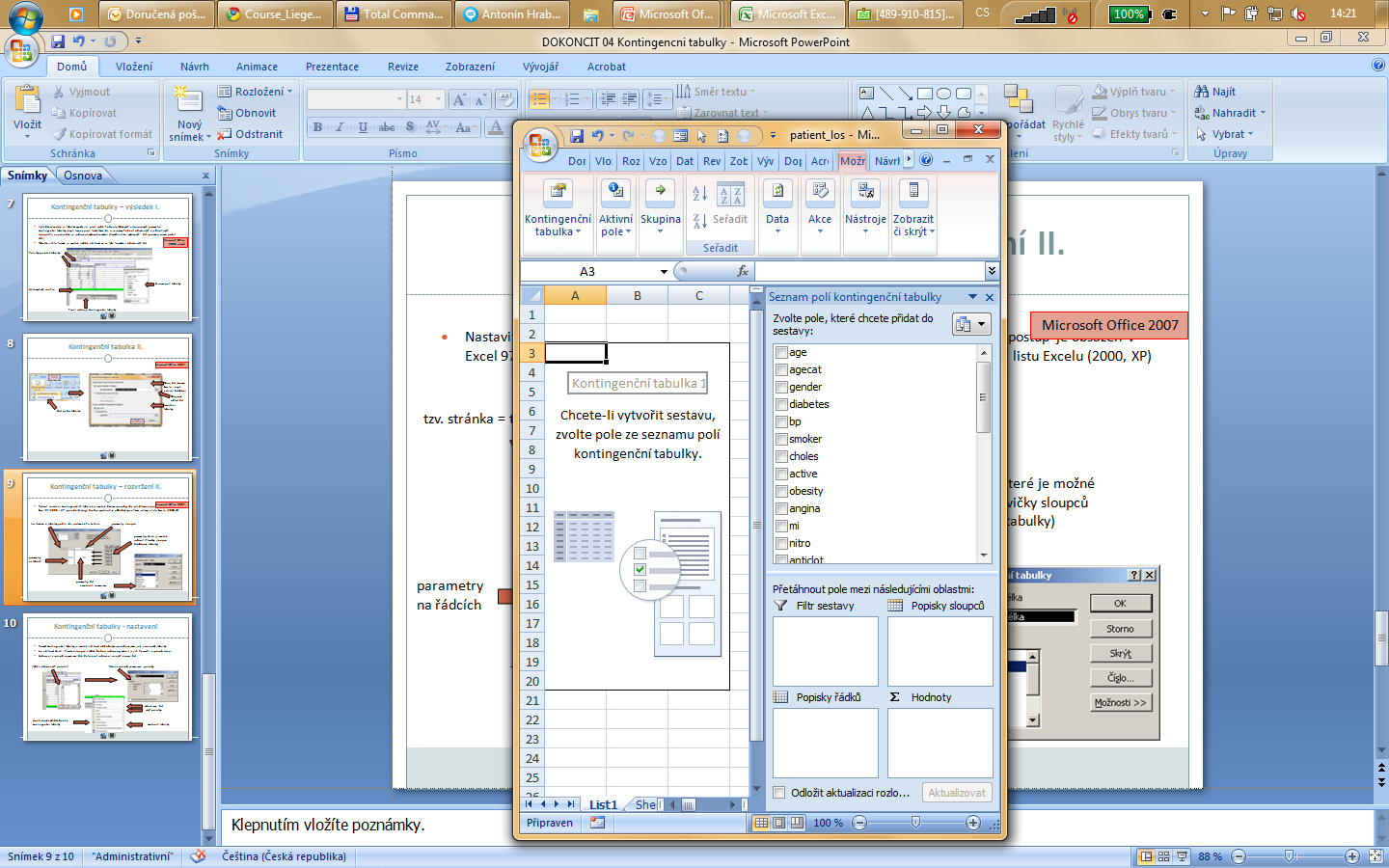 parametry, které je možné zobrazit v kontingenční tabulce
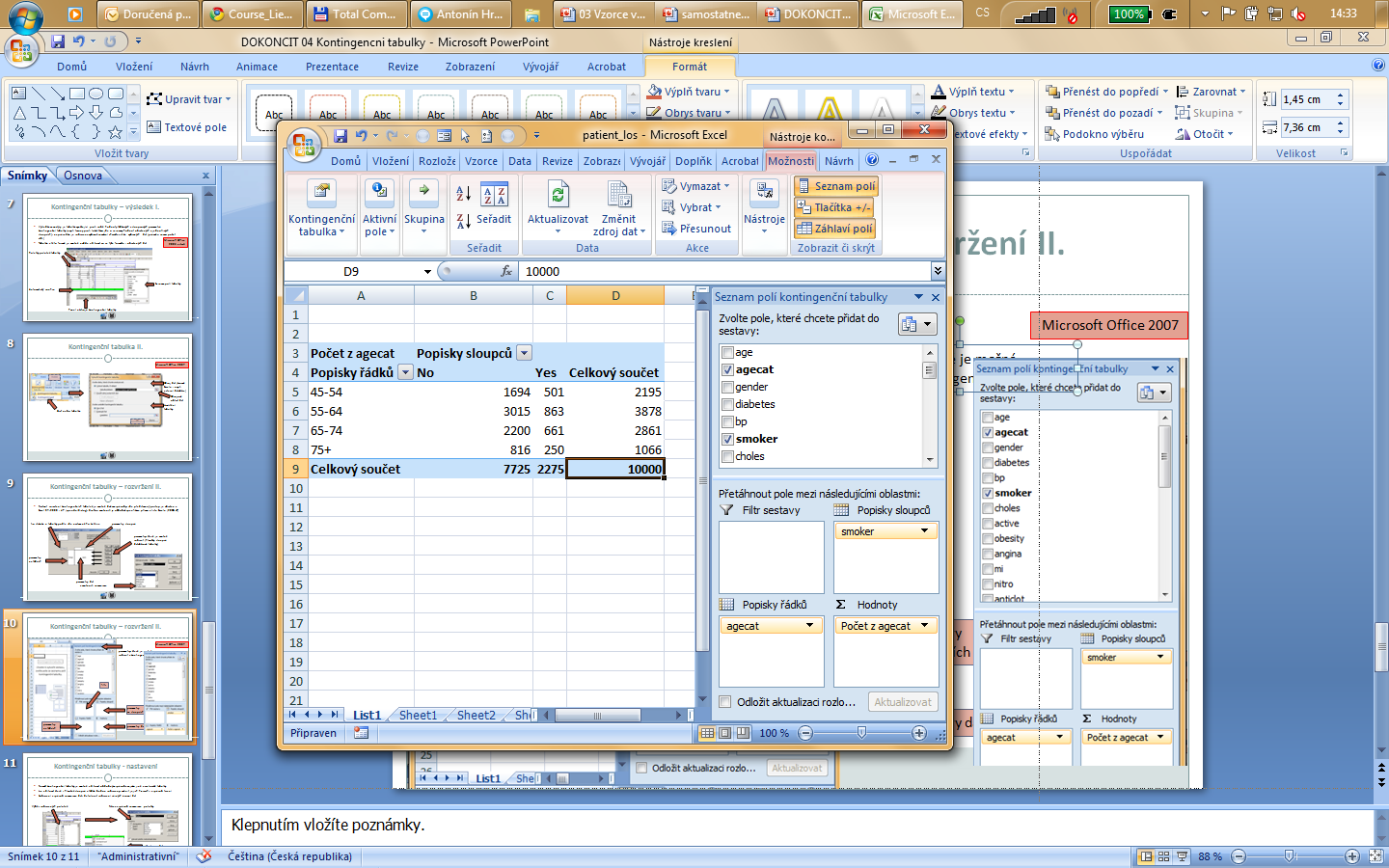 filtr
parametry ve sloupcích
parametry na řádcích
parametry dat
Kontingenční tabulky – nastavení II.
Kontingenční tabulka
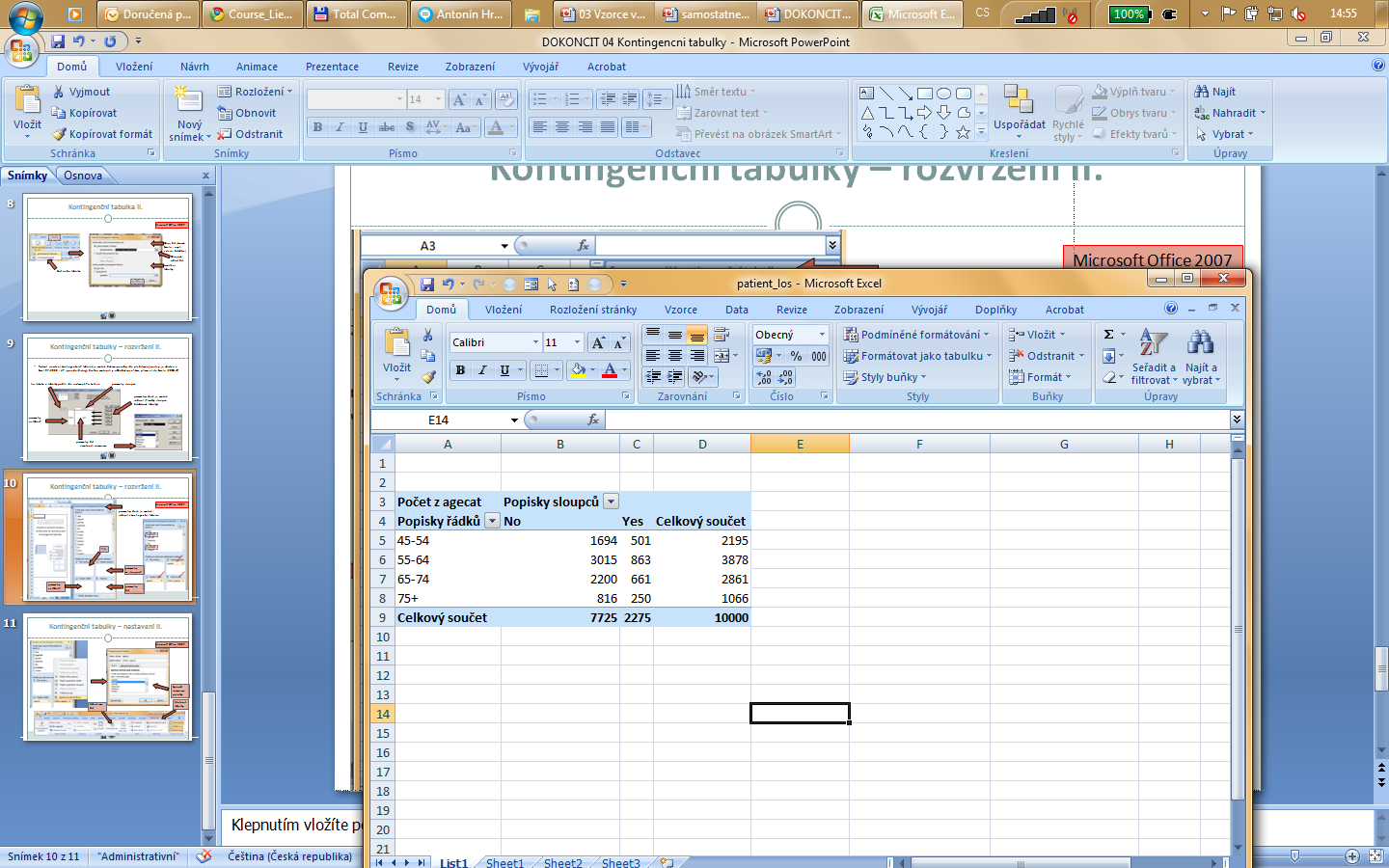 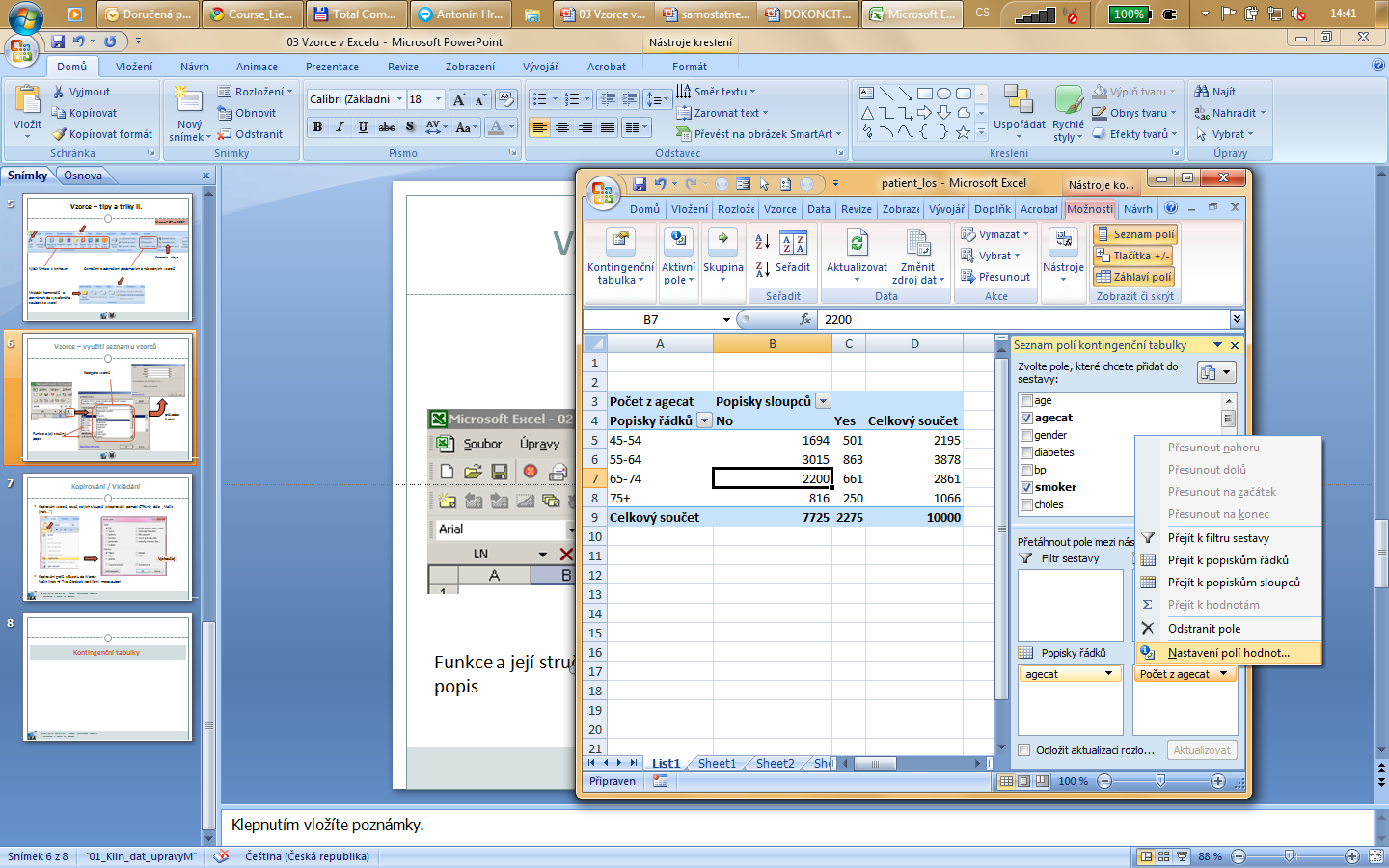 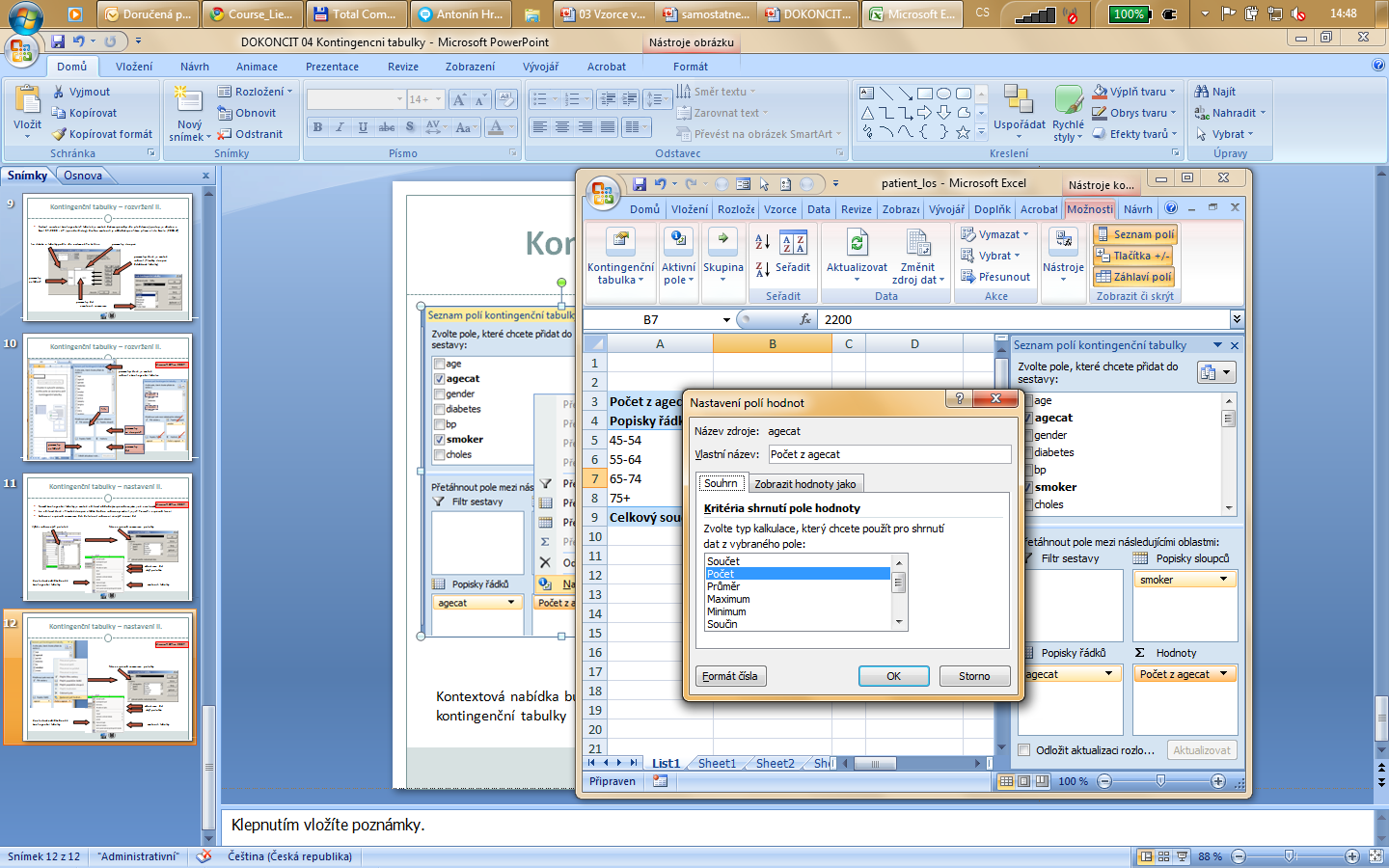 Způsob sumarizace položky
Aktualizace dat v kontingenční tabulce
Při změně dat v tabulce se zdrojovými daty nedojde automaticky k aktualizaci dat 
v kontingenční tabulce. 

Musíte provést aktualizaci dat.
Stůjte kdekoliv v kontingenční tabulce
Na kartě Možnosti ve skupině Data klikněte na Aktualizovat (Alt+F5), nebo na Aktualizovat vše (Ctrl+Alt+F5)
Data z kontingenční tabulky lze vizualizovat pomocí kontingenčního grafu
Možnosti tabulky
Aktualizace dat
Kontingenční graf
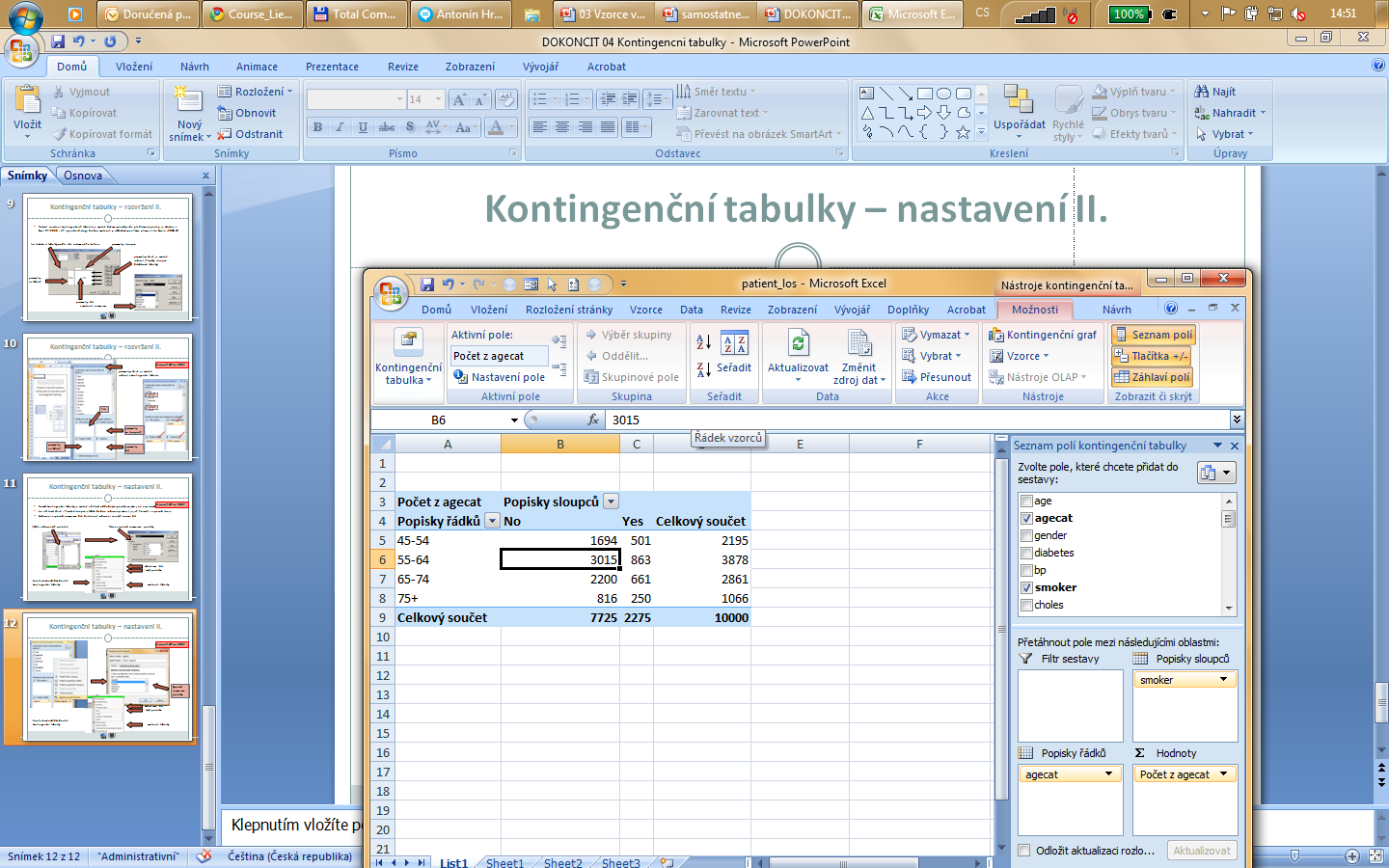 Vytvořil Institut biostatistiky a analýz, Masarykova univerzita J. Jarkovský, L. Dušek, M. Cvanová
Rozložení kontingenční tabulky
Po vytvoření se kontingenční tabulka zobrazí v tzv. kompaktním formátu. Lze ji zobrazit 
ale i ve formě tabulky, nebo ve formě osnovy.

Stůjte kdekoliv v kontingenční tabulce
Na kartě Návrh vyberte tlačítko Rozložení sestavy a volbu Zobrazit ve formě osnovy nebo zobrazit ve formě tabulky

Kompaktní formát - uspořádání tabulky aby zabírala co nejméně místa
Forma osnovy - řádková pole nižší úrovně je od vyšších úrovní odsazena, řádky nejsou 
odděleny čarami
Forma tabulky - klasická forma tabulky, pole nižší úrovně jsou v dalším sloupci
Vytvořil Institut biostatistiky a analýz, Masarykova univerzita J. Jarkovský, L. Dušek, M. Cvanová
3.3. Pokročilé vzorce
Funkce SVYHLEDAT().
Vytvořil Institut biostatistiky a analýz, Masarykova univerzita J. Jarkovský, L. Dušek, J. Kalina
Funkce SVYHLEDAT()
Umožňuje vyhledávat v tabulce podle klíčového sloupce – ten musí být vždy první v zadané tabulce.
Funkce má 4 argumenty:
Vyhledávaná hodnota (odpovídá hodnotám v 1. sloupci tabulky).
Oblast (tabulka), ve které se nachází vyhledávací hodnota. 
Pořadové číslo sloupce v oblasti (tabulce), ve kterém je hodnota, která se má vrátit.
Volitelně logická hodnota přesné shody: PRAVDA v případě přibližné shody, nebo NEPRAVDA v případě přesné shody vyhledávané hodnoty s hodnotou v prvním sloupci oblasti (tabulky).
=SVYHLEDAT($G5;$A$2:$C$5;2;NEPRAVDA)
Vytvořil Institut biostatistiky a analýz, Masarykova univerzita J. Kalina